স্বাগতম
পরিচিতি
নৃপেন্দ্র নাথ মণ্ডল
সহকারি শিক্ষক  
ভাগবা এইচ বি মাধ্যমিক বিদ্যালয় 
    কয়রা,খুলনা।
শ্রেণিঃ নবম 
বিষয়ঃ অর্থনীতি
তারিখঃ ২9।০৯।19
সয়মঃ 40 মিনিট
আজকের পাঠ
অর্থ
শিখনফল
এই পাঠ শেষে শিক্ষার্থীরা…
অর্থ কী বলতে পারবে
অর্থের প্রকারভেদ চিহ্নিত করতে পারবে
ধাতব মুদ্রা সম্পর্কে বর্ণনা করতে পারবে
কাগজি নোট সম্পর্কে বিশ্লেষণ করতে পারবে
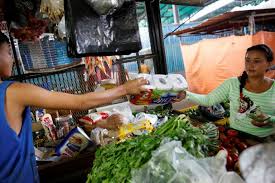 বিনিময়  মাধ্যম
মূল্যের পরিমাপক
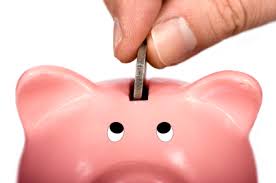 সঞ্চয়ের বাহন
বিভিন্ন দেশীয় মুদ্রা
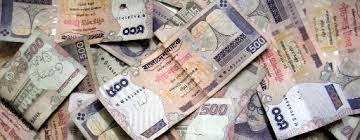 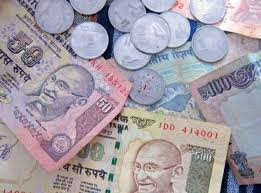 রূপি
টাকা
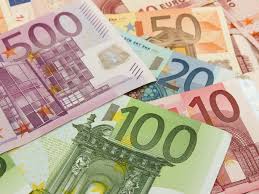 ইউরো
ডলার
অর্থের প্রকারভেদ
অর্থ
ধাতব মুদ্রা
ধাতব মুদ্রা
প্রামাণিক মুদ্রা
প্রতীক মুদ্রা
কাগজি নোট
বাংলাদেশের কাগজি নোট
কাগজি নোট
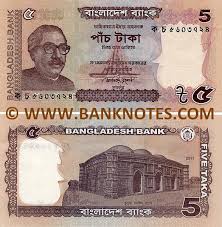 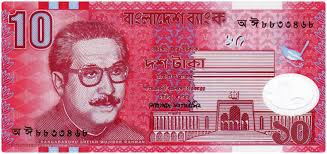 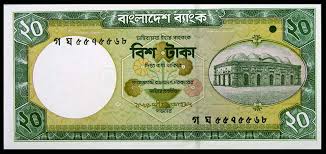 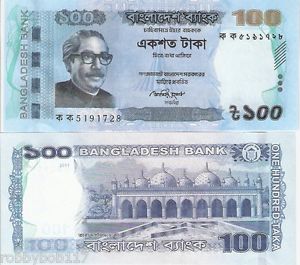 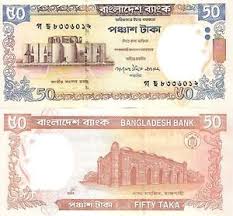 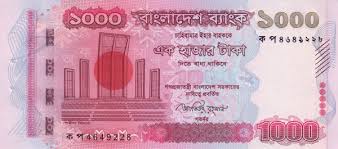 রুপান্তরযোগ্য মুদ্রা
কাগজি মুদ্রা
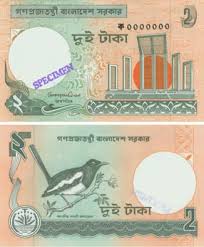 রুপান্তর অযোগ্য মুদ্রা
গ্রহণের বাধ্যবাধকতার দিক থেকে অর্থ
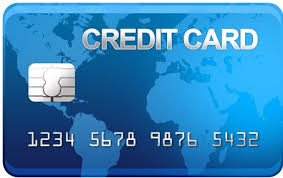 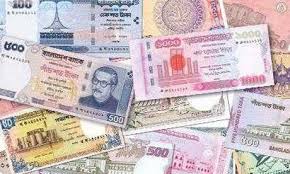 ব্যাংক হিসাব
বিহিত অর্থ
দলীয় কাজ
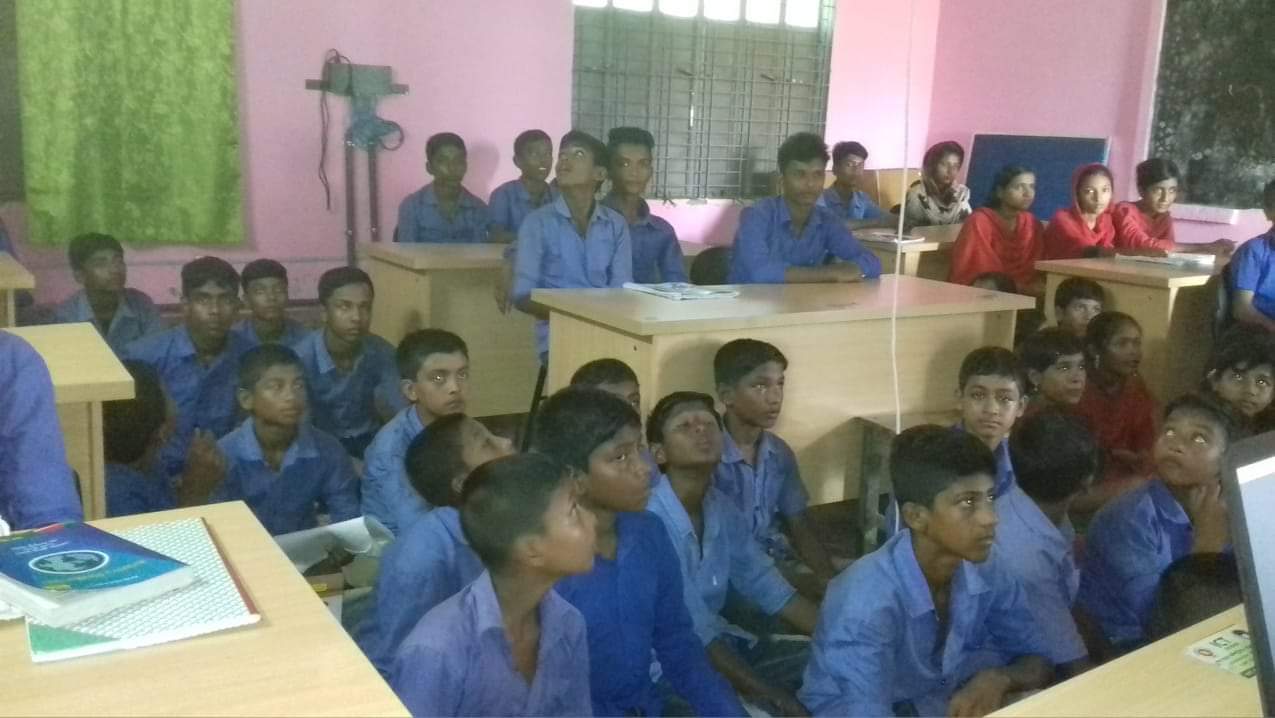 অর্থের প্রকারভেদের ছক তৈরি কর ।
মূল্যায়ন
১। অর্থ কী ?
২। অর্থের কাজ কি কি ?
৩। আমেরিকার মুদ্রার নাম বল ।
৪। কাগজি মুদ্রা কত প্রকার ?
বাড়ির কাজ
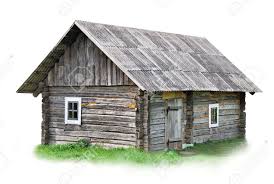 গ্রহণের বাধ্যবাধকতার দিক থেকে অর্থের প্রকারভেদ বিশ্লেষণ কর।
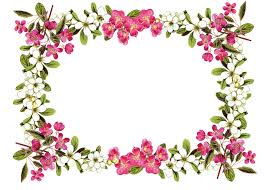 ধন্যবাদ